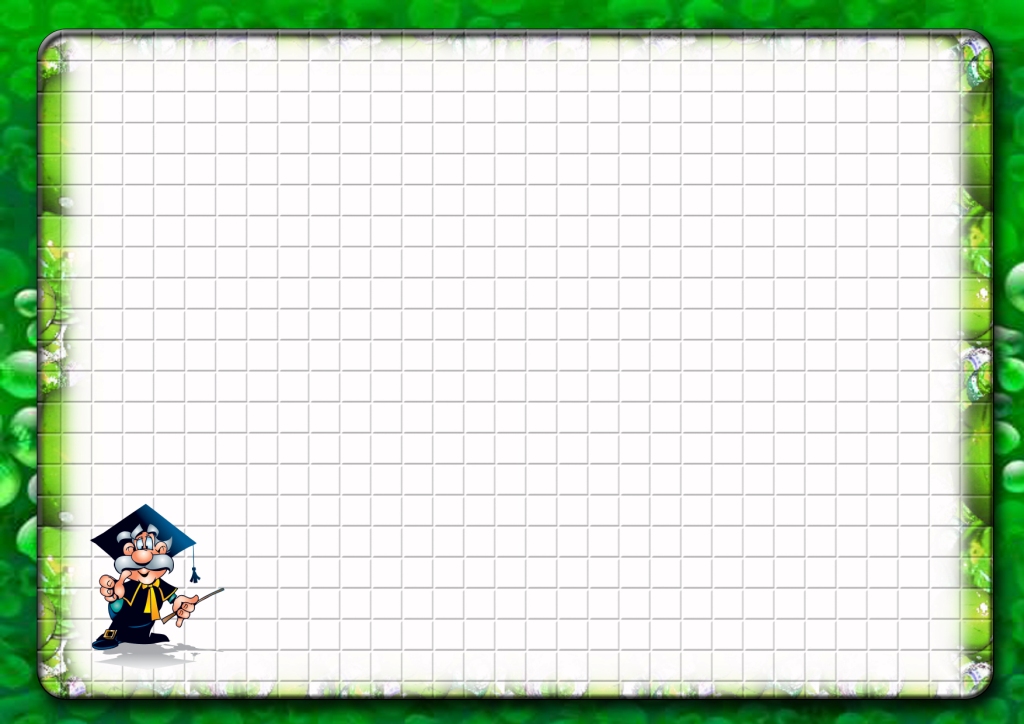 МБОУ «Средняя общеобразовательная школа №2»
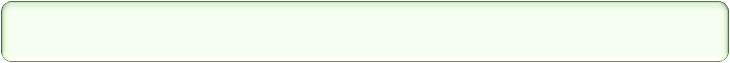 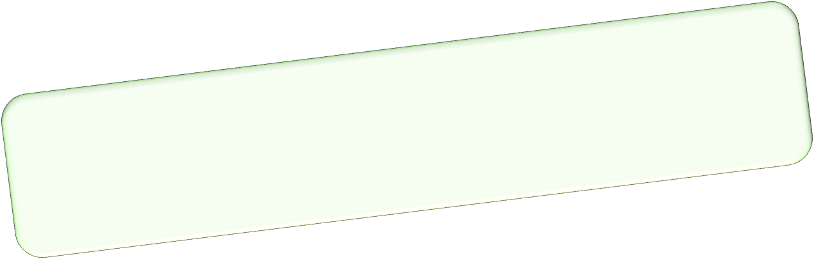 Основы 
систематики растений
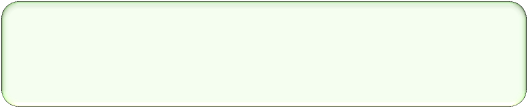 Биология
6 класс
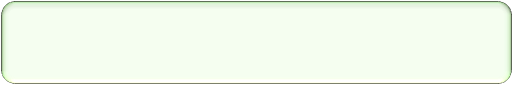 Новикова Галина Кирилловна, 
 учитель биологии
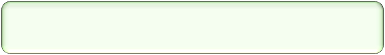 Колпашево, 2012
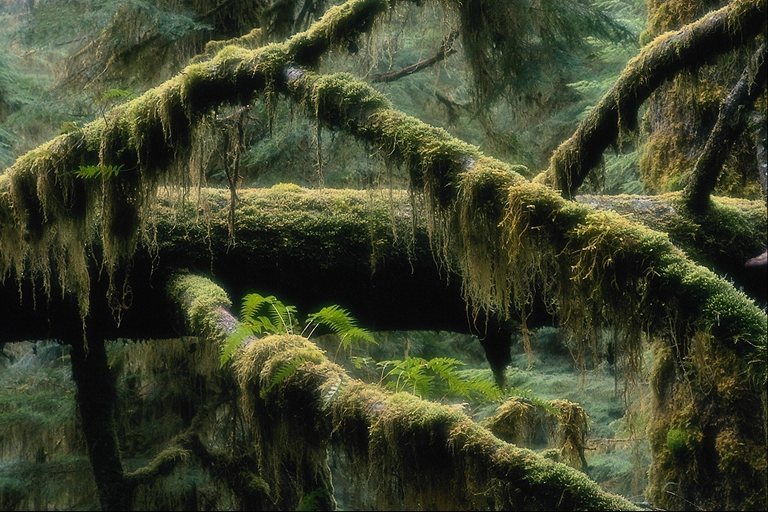 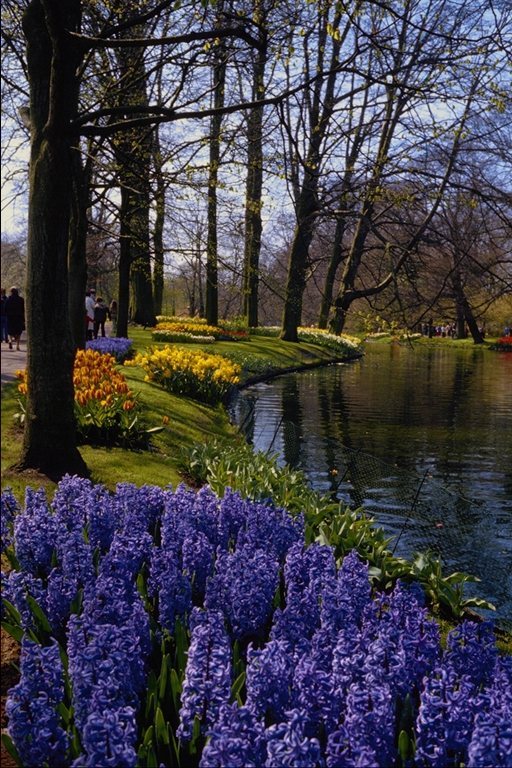 500000 видов
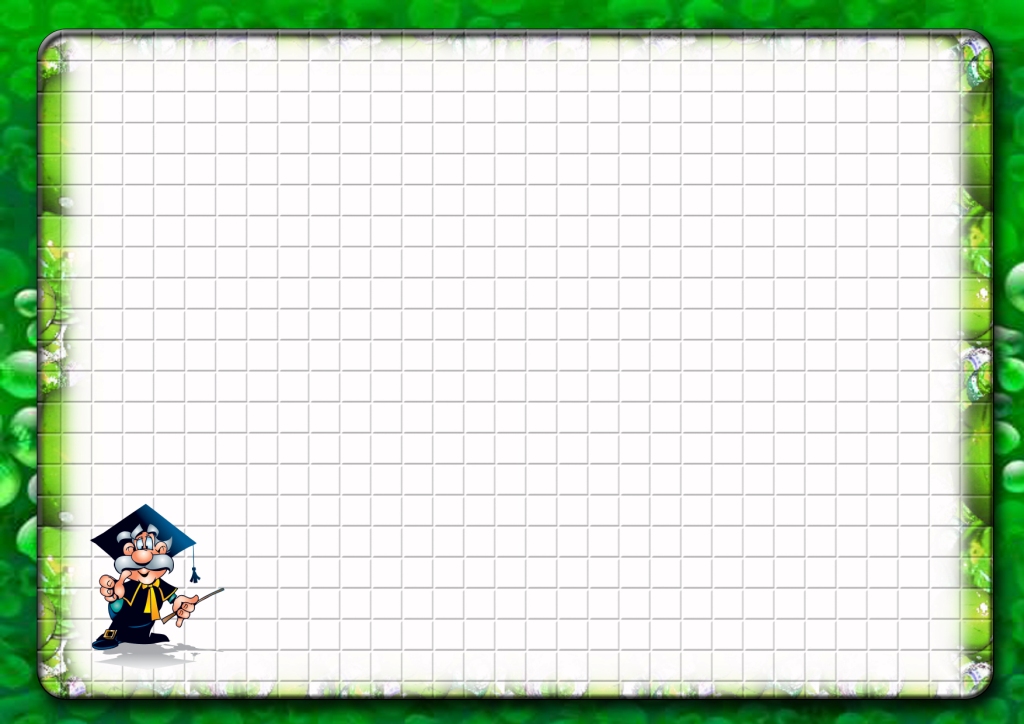 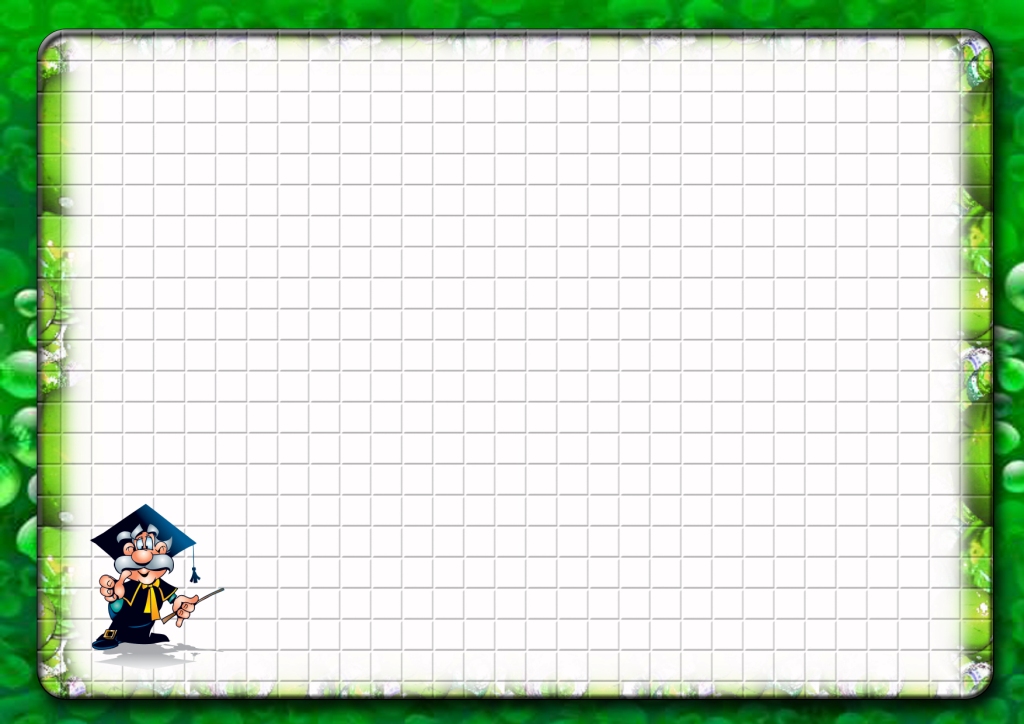 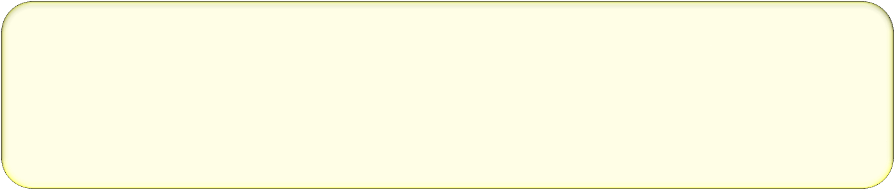 Систематика – наука о многообразии организмов, их объединении в группы на основе родства
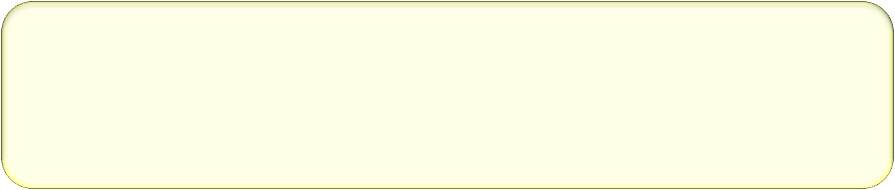 Классификация – это объединение организмов в группы по степени их родства
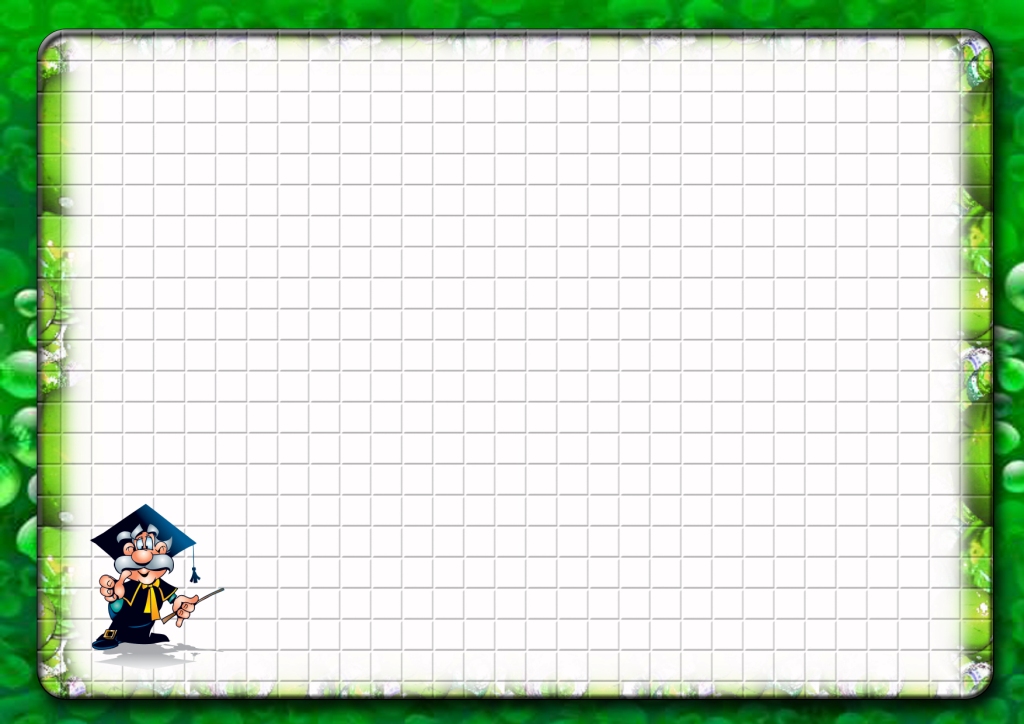 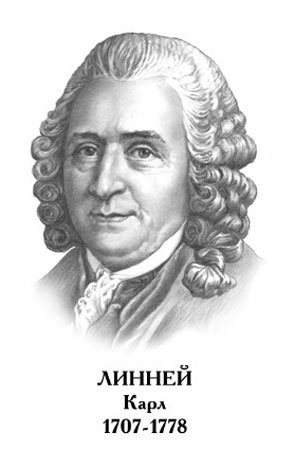 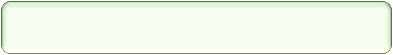 Заслуги К. Линнея:

1. Упростил биологическую 
терминологию.

2. Создал систему распределения 
растений по группам.

3. Ввёл двойные названия (бинарную 
номенклатуру).

4. Ввёл латинские названия.
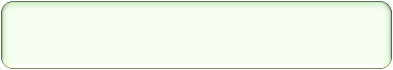 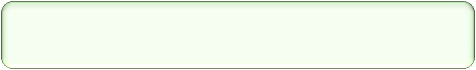 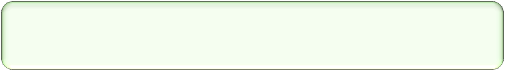 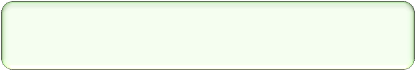 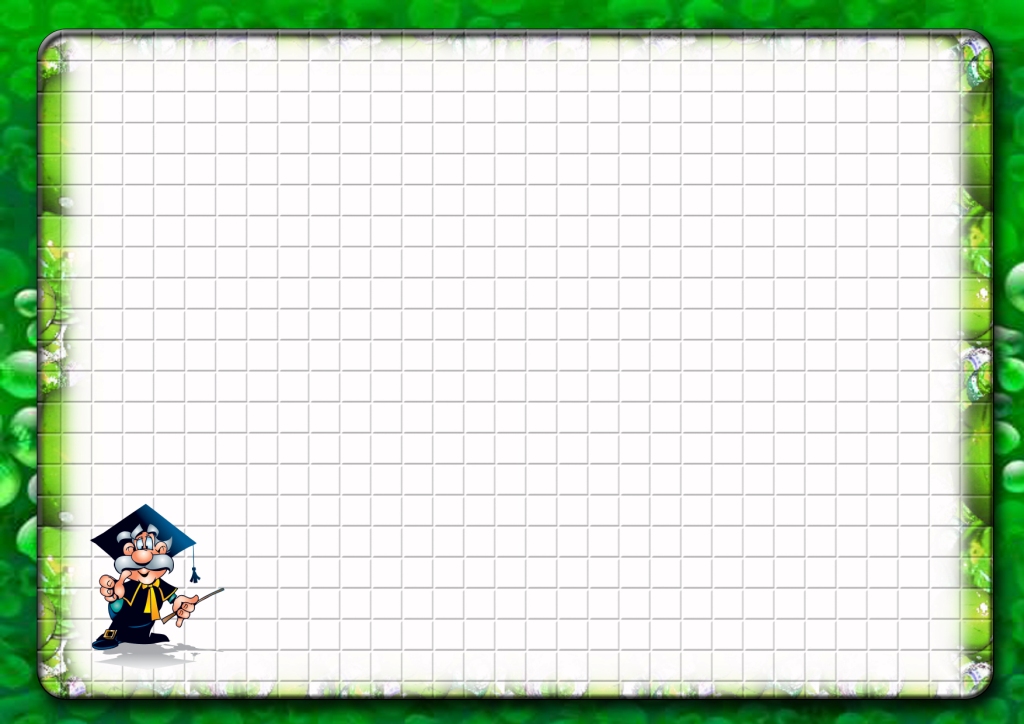 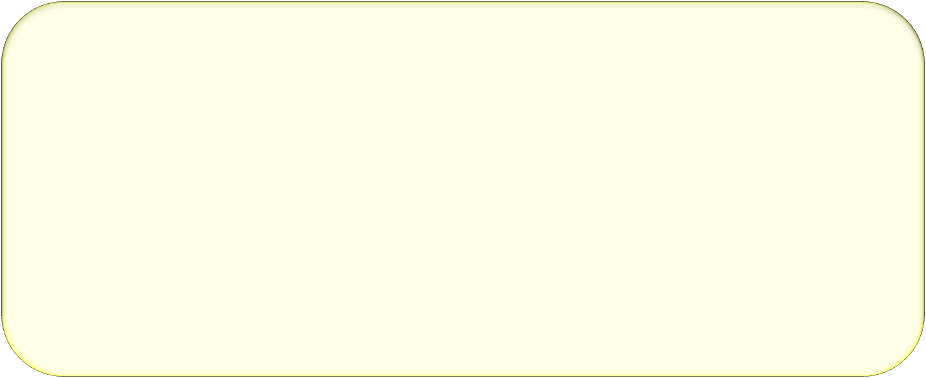 Вид – совокупность растений, сходных по внешнему строению, способных скрещиваться и давать жизнеспособное потомство
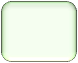 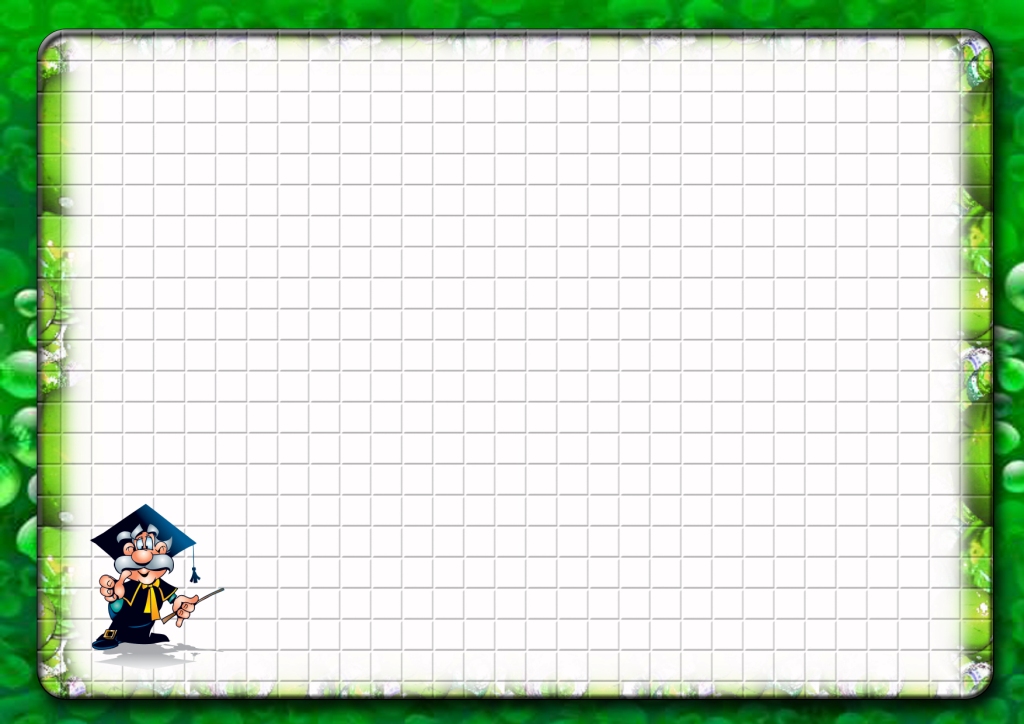 Сорт – группа растений одного вида, созданных человеком и обладающих определёнными хозяйственными признаками и свойствами
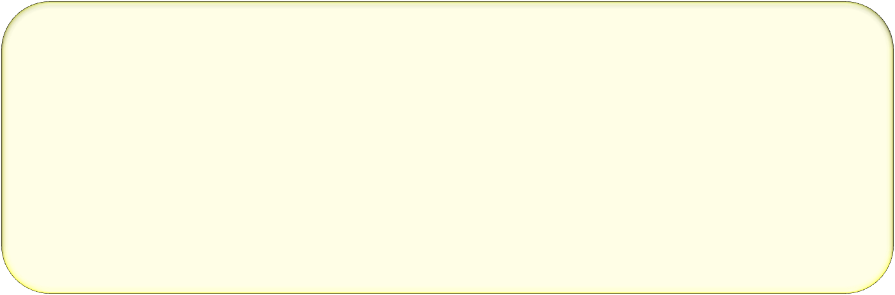 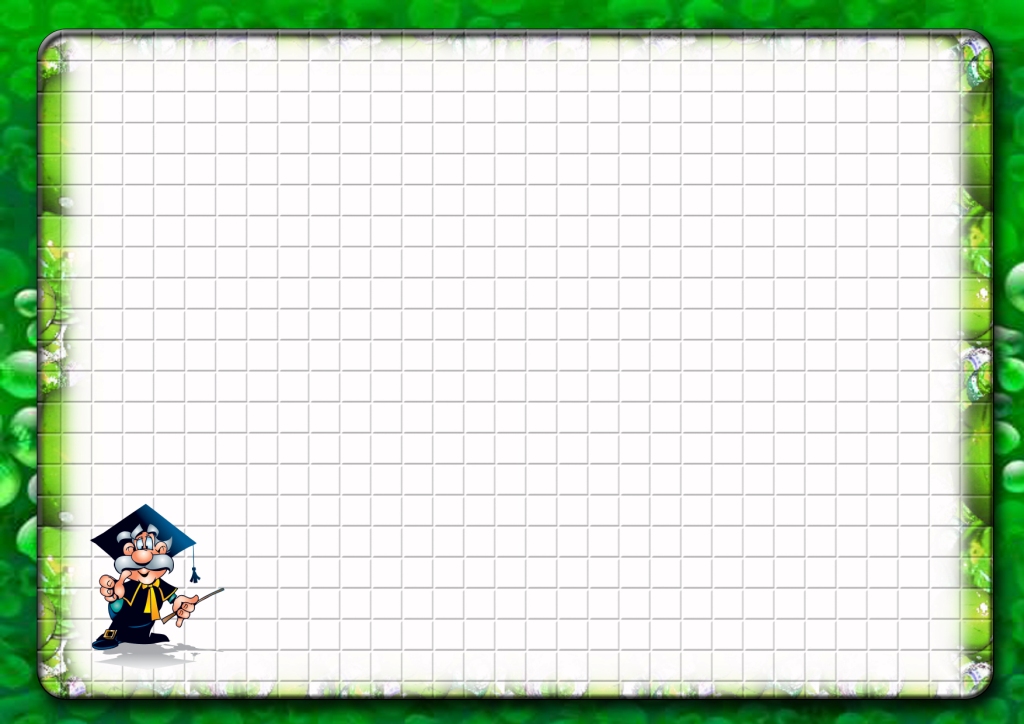 Ландыш майский - Convallaria maialis
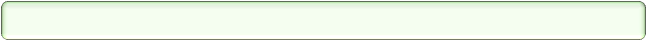 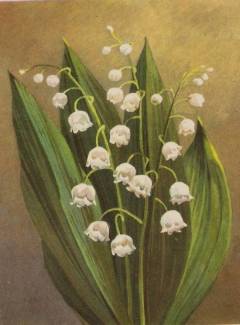 Название рода
Видовой эпитет
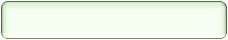 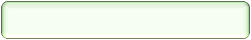 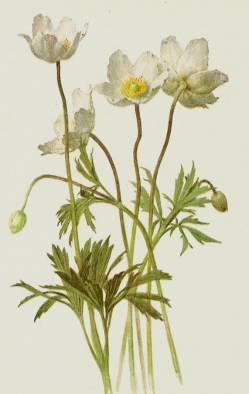 Ветреница лесная – Anemone silvestris
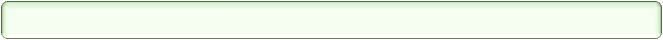 Название рода
Видовой эпитет
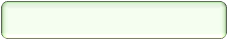 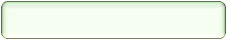 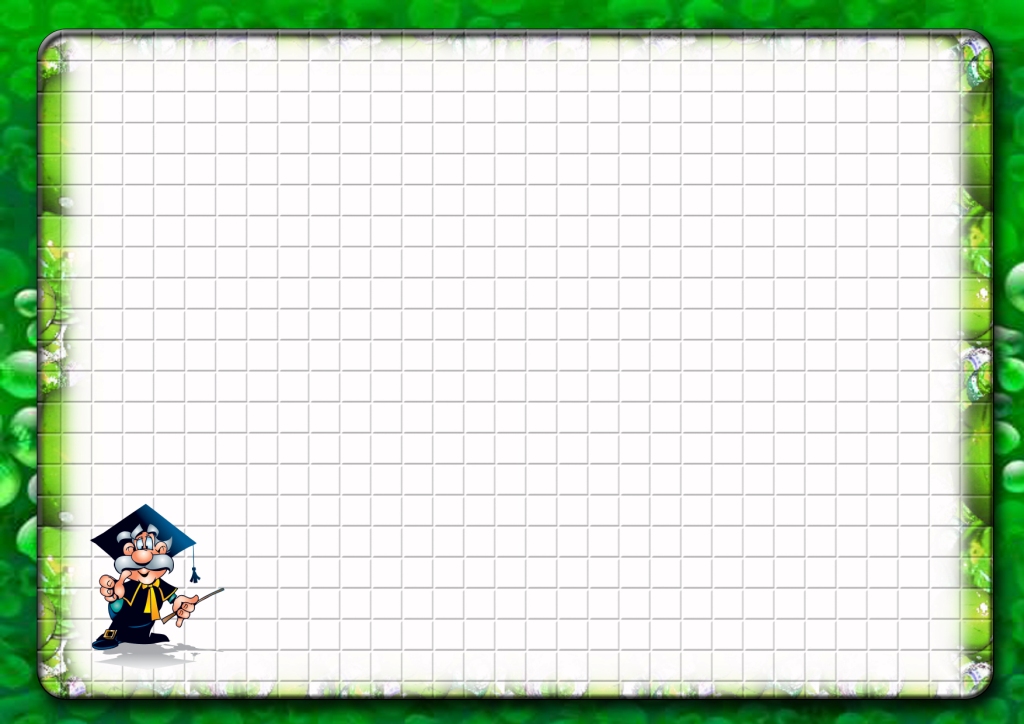 Систематические единицы (таксоны, категории)
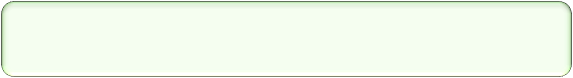 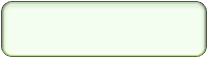 ИМПЕРИЯ
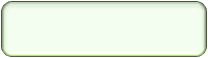 НАДЦАРСТВО
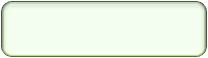 ЦАРСТВО
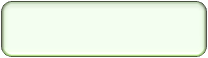 ПОДЦАРСТВО
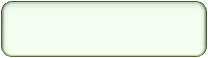 ОТДЕЛ
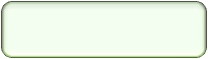 КЛАСС
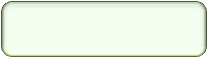 СЕМЕЙСТВО
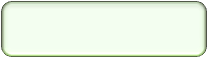 РОД
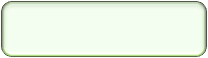 ВИД
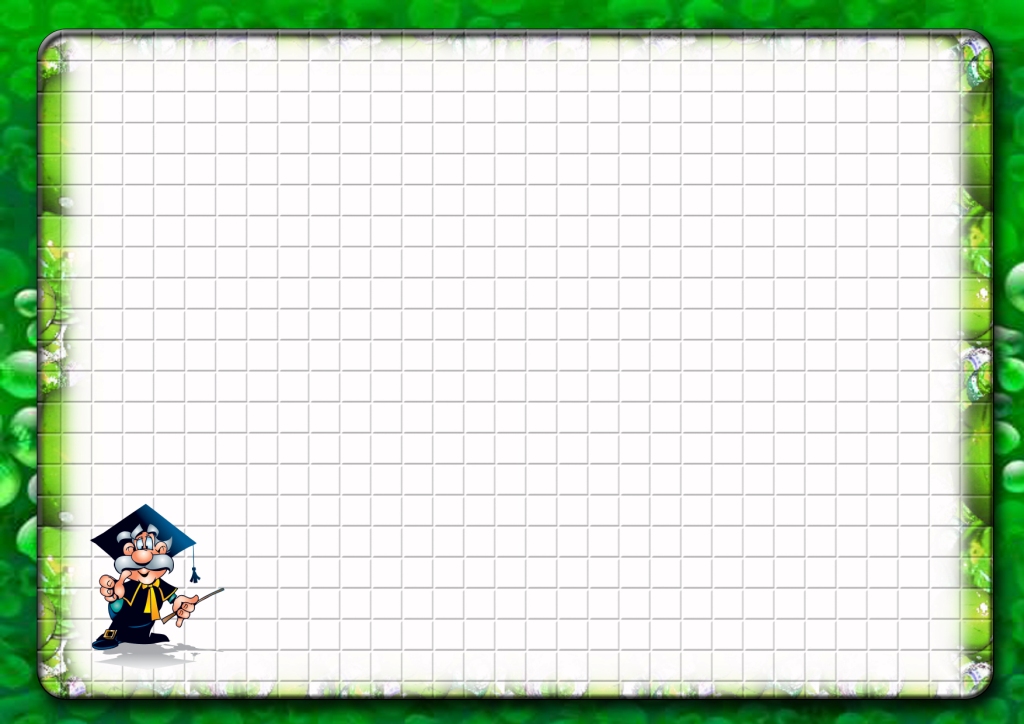 Ответьте на вопросы:
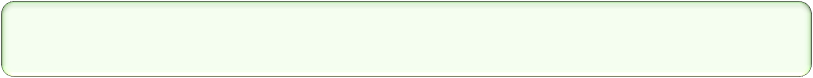 Что такое систематика?
Что называется классификацией?
Кто является родоначальником систематики?
Что такое таксон?
Какая самая крупная единица систематики?
Какая самая мелкая единица систематики?
Что такое бинарная номенклатура?
Каково значение латинских названий?
Что такое вид? Что такое сорт?
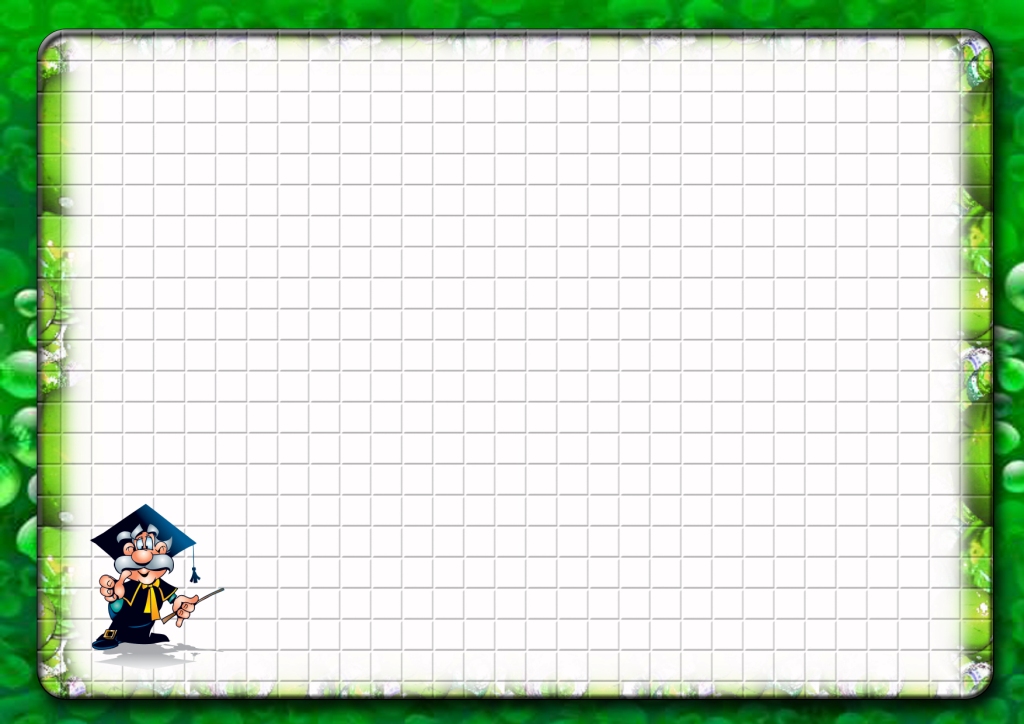 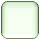 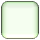 6
6
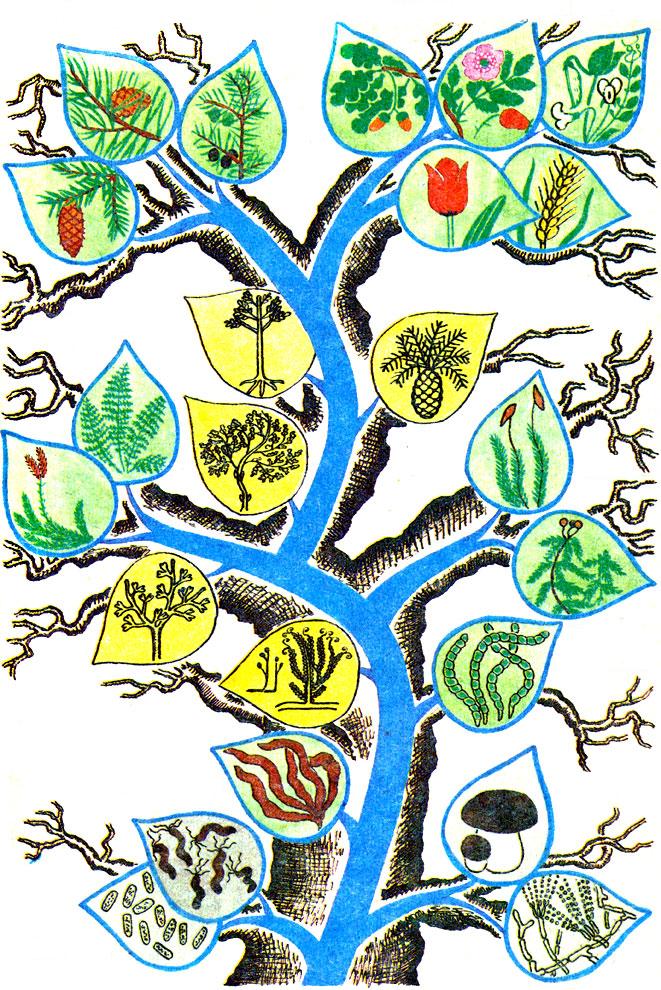 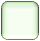 5
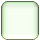 4
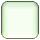 3
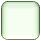 2
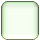 1
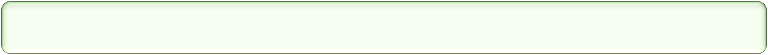 Укажите отделы царства Растения
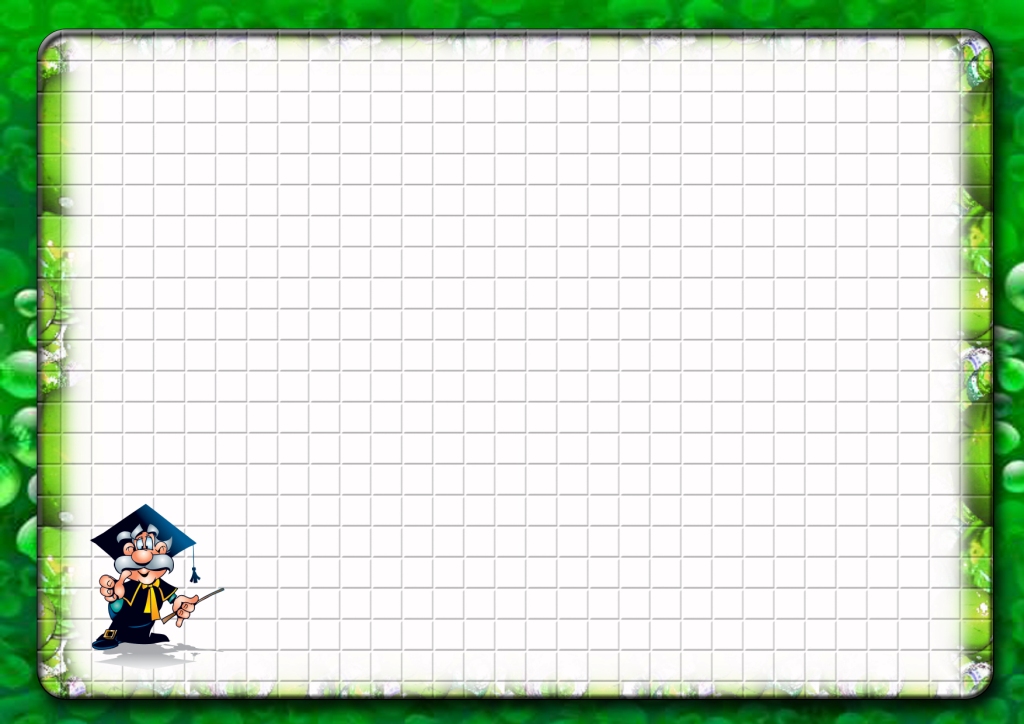 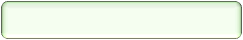 Покрытосеменные
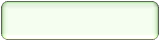 Цветковые
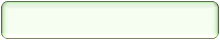 Голосеменные
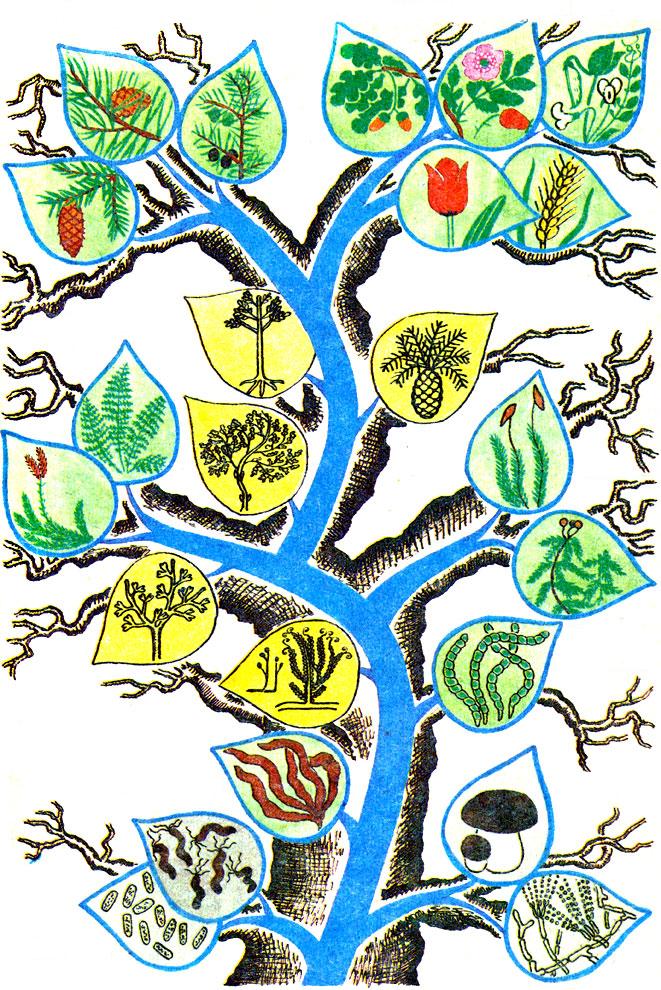 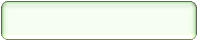 Папоротники
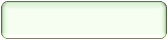 Мхи
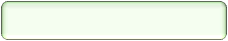 Бурые водоросли
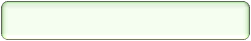 Зелёные водоросли
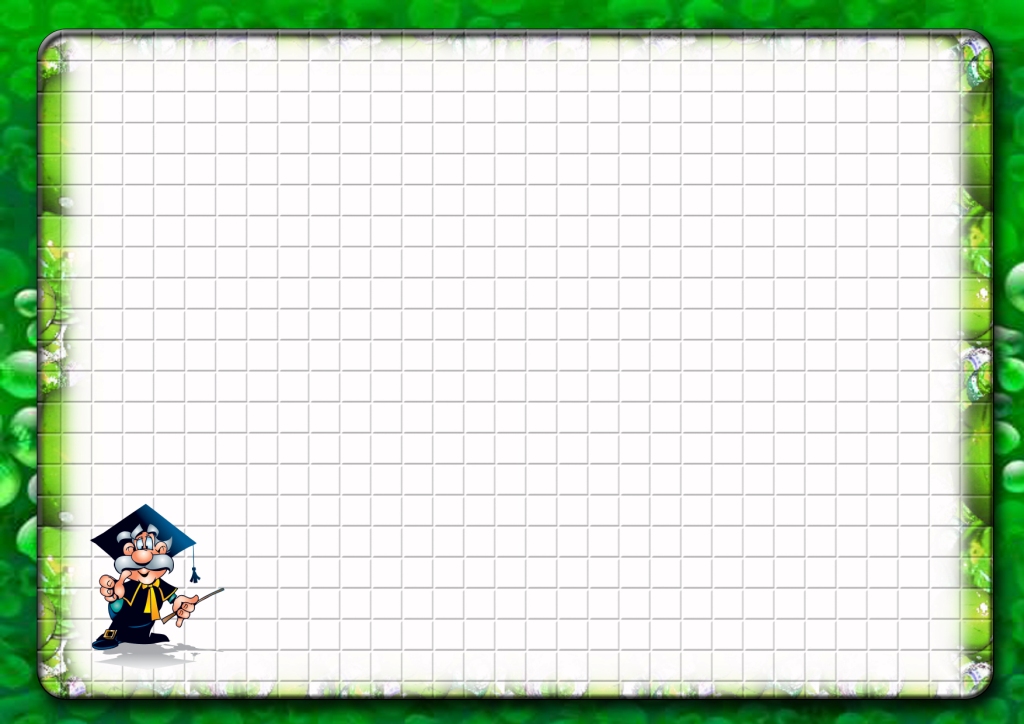 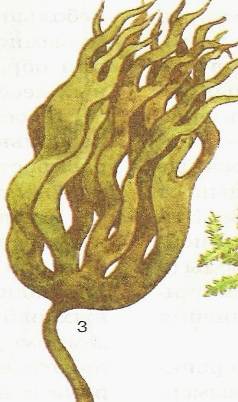 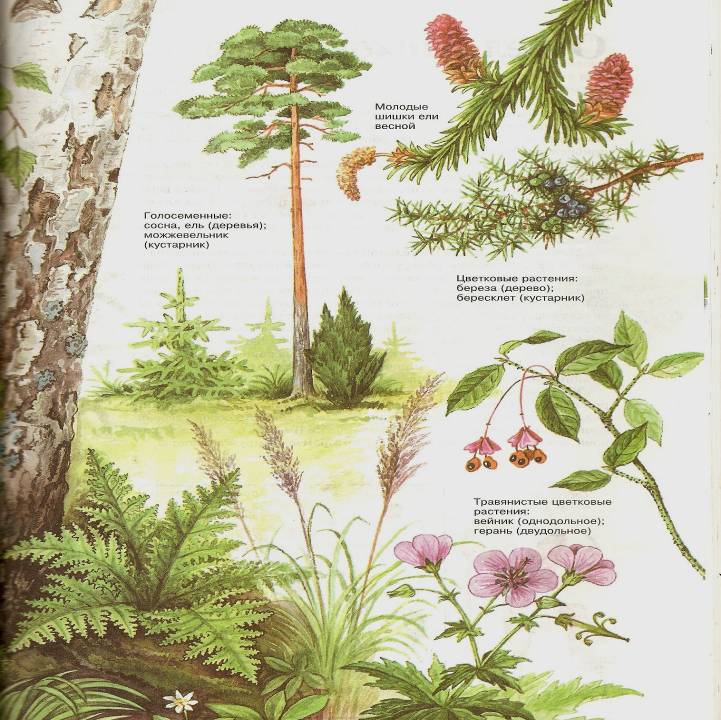 Молодые шишки 
ели
Голосеменные растения
(сосна, ель, можжевельник)
Цветковые растения
 (берёза, бересклет)
Водоросли (ламинария)
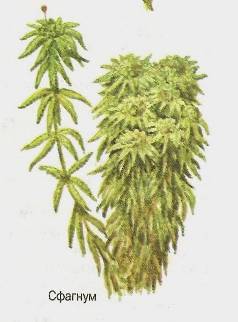 Папоротник
Травянистые цветковые 
растения (вейник, герань)
Мхи (сфагнум)
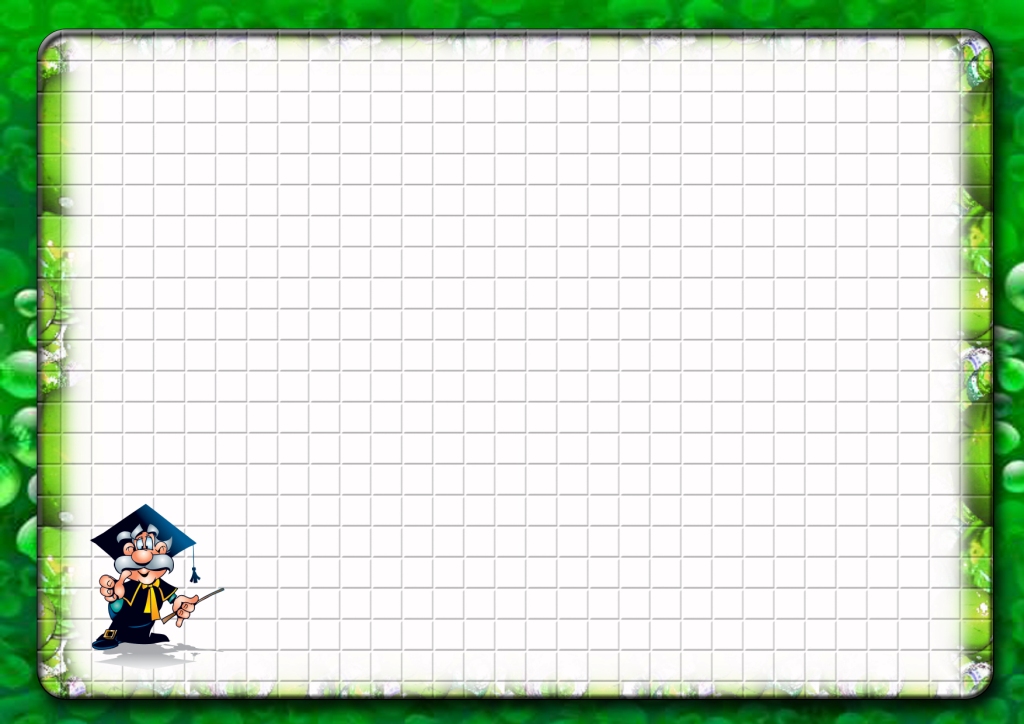 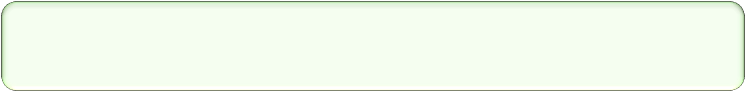 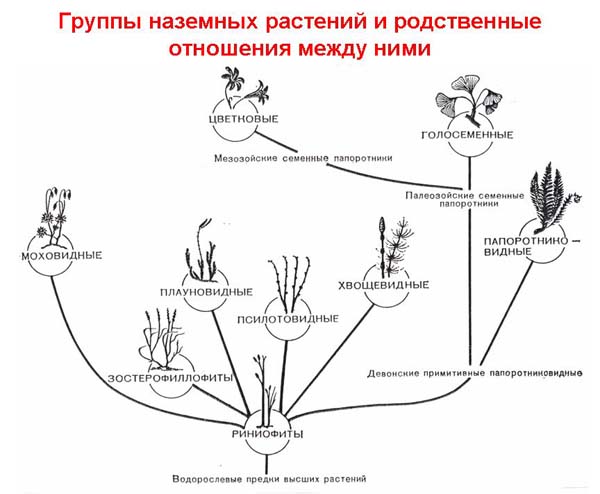 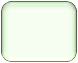 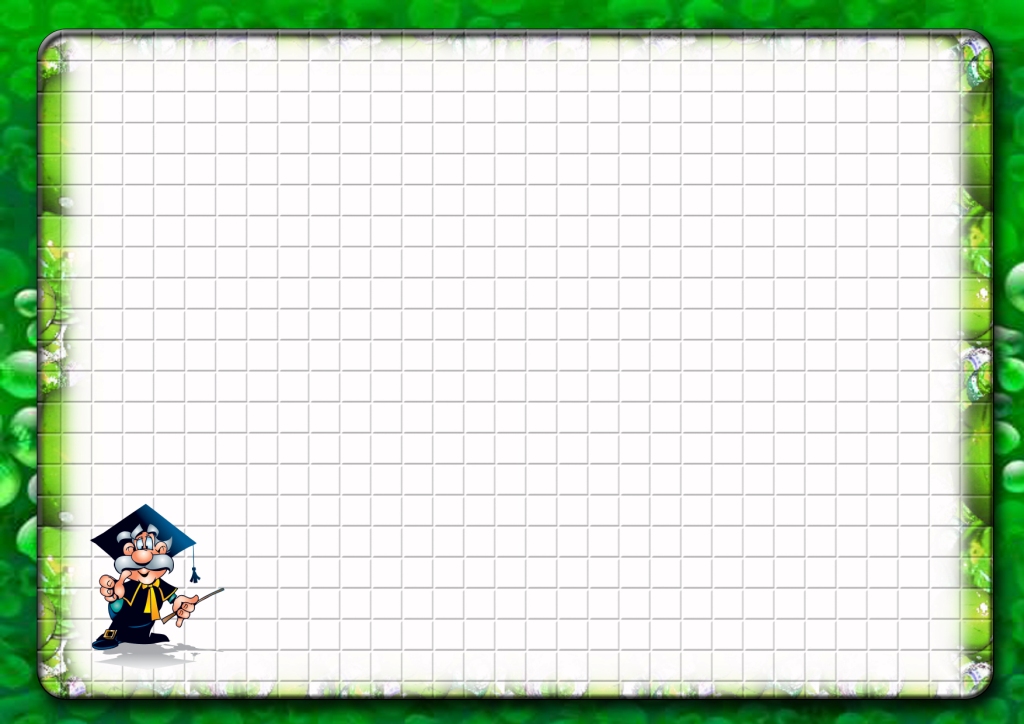 Когда появились первые покрытосеменные 
растения и кто был их предками?
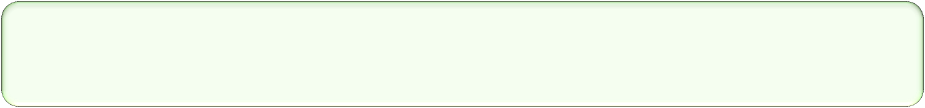 Покрытосеменные растения появились на Земле 125-150 тысяч 
лет назад, что соответствует юрскому и меловому периодам
 мезозойской эры.
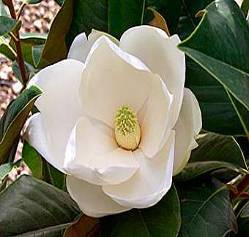 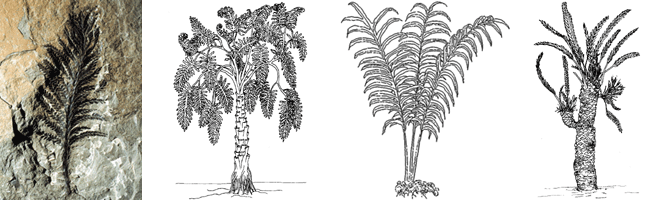 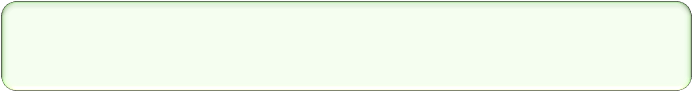 Предками их были вымершие голосеменные растения.
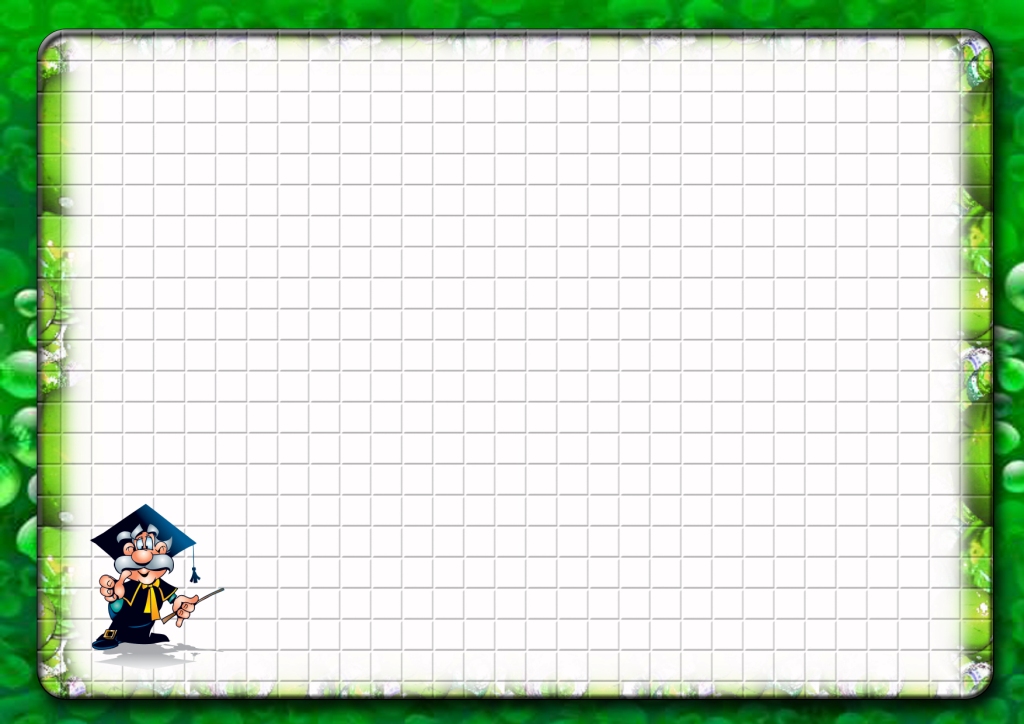 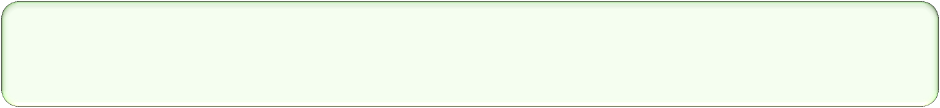 Какая общая черта характерна для голосеменных 
и покрытосеменных растений?
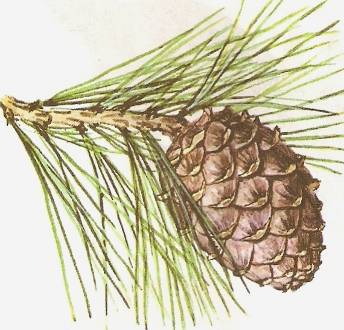 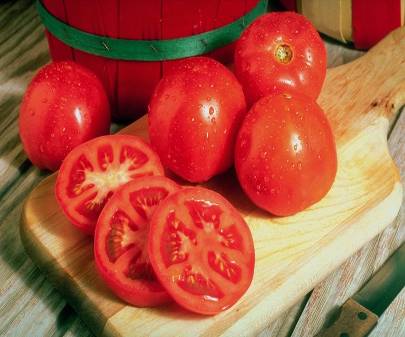 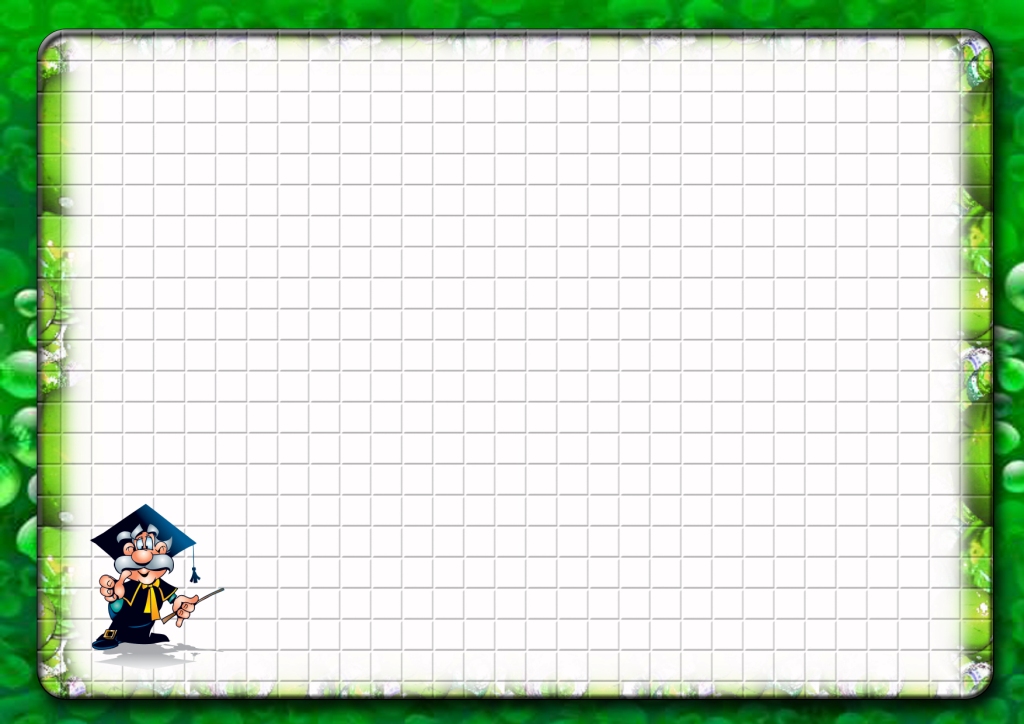 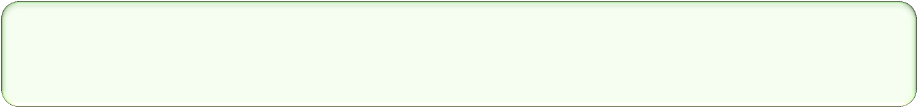 Назовите отличительные признаки 
покрытосеменных растений
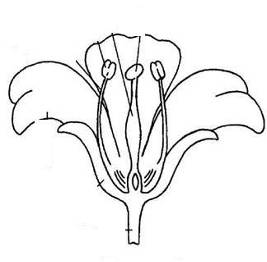 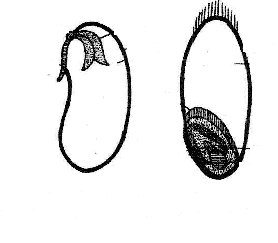 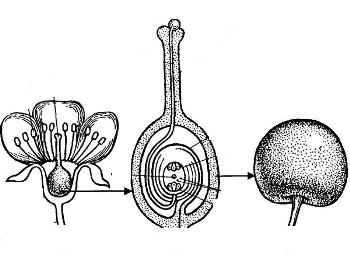 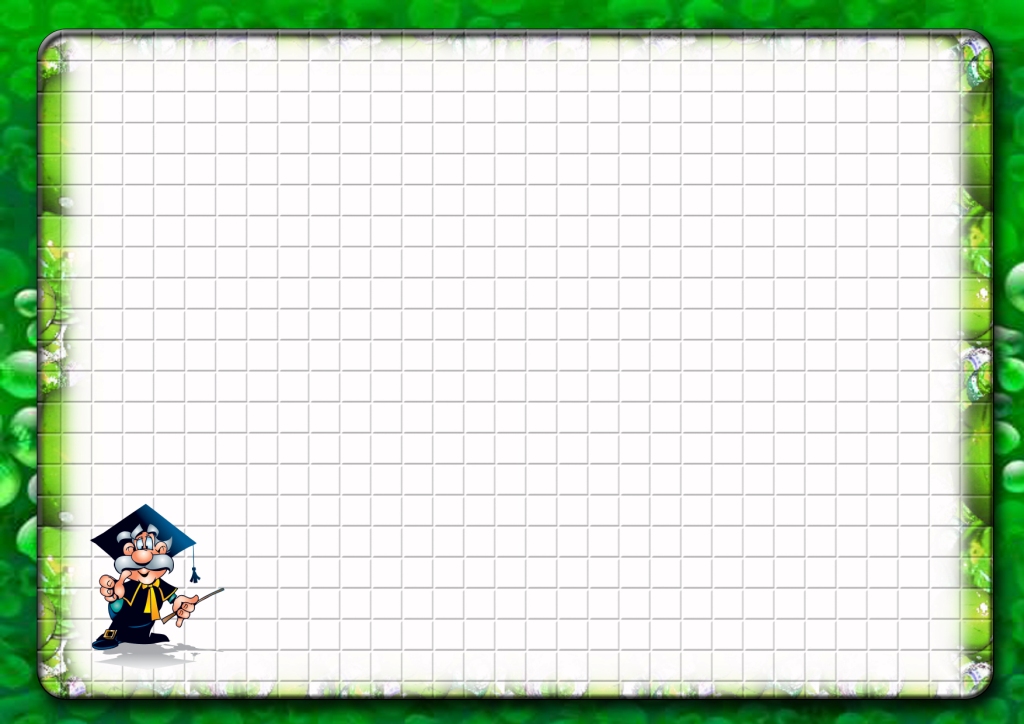 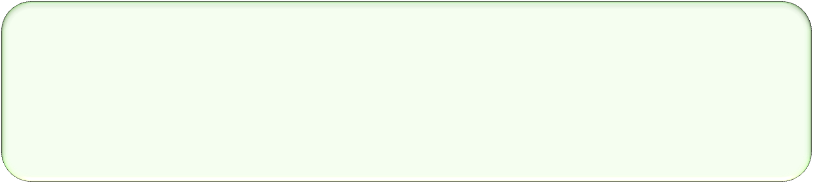 Признаки покрытосеменных растений
Наличие цветка
Семязачатки заключены в завязь пестика
Образование плодов и семян
Наличие специфического органа, улавливающего пыльцу (рыльце пестика)
Двойное оплодотворение
Образование эндосперма
Наличие развитой проводящей ткани
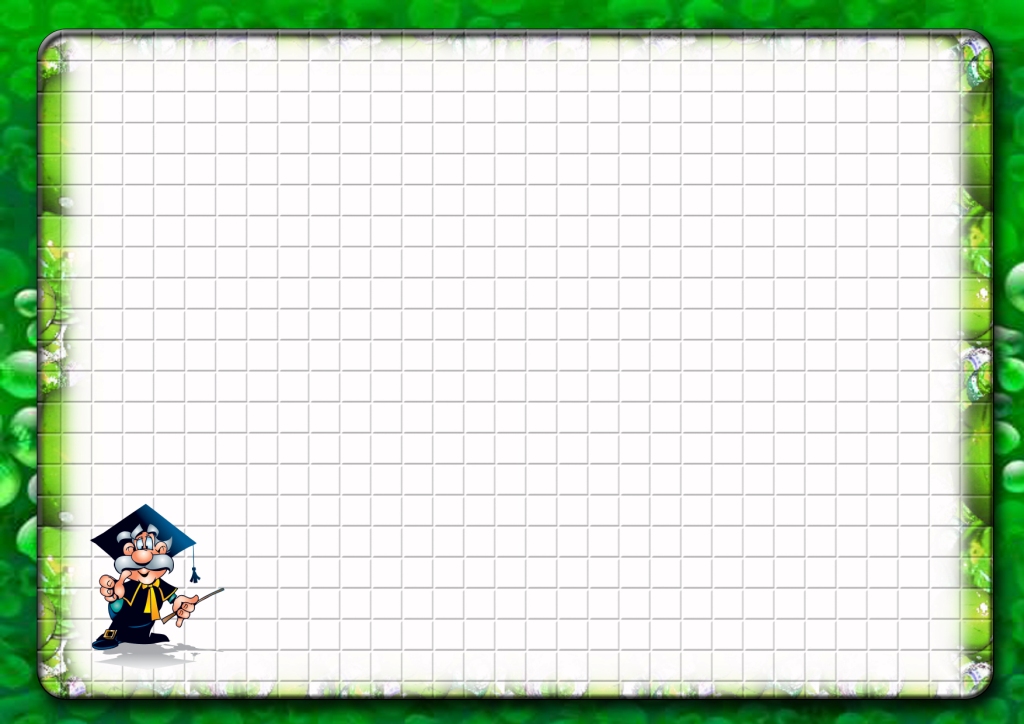 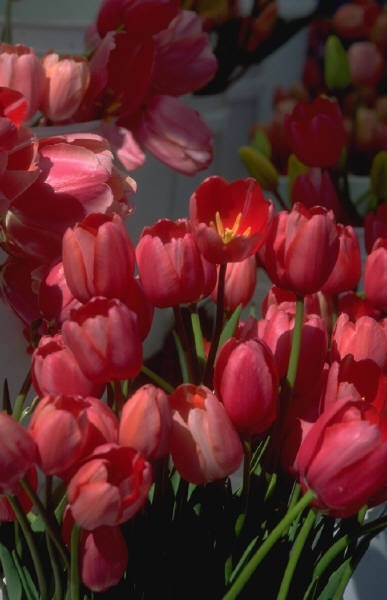 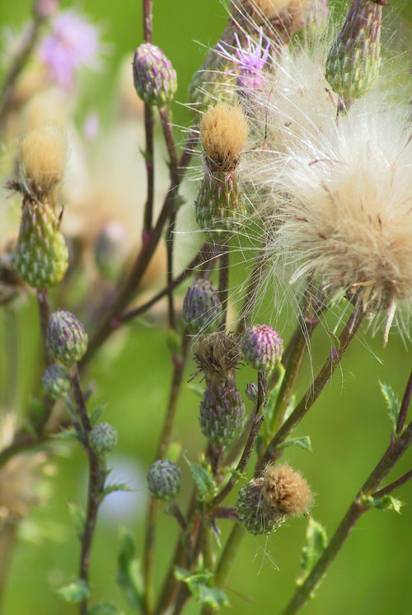 250000 видов
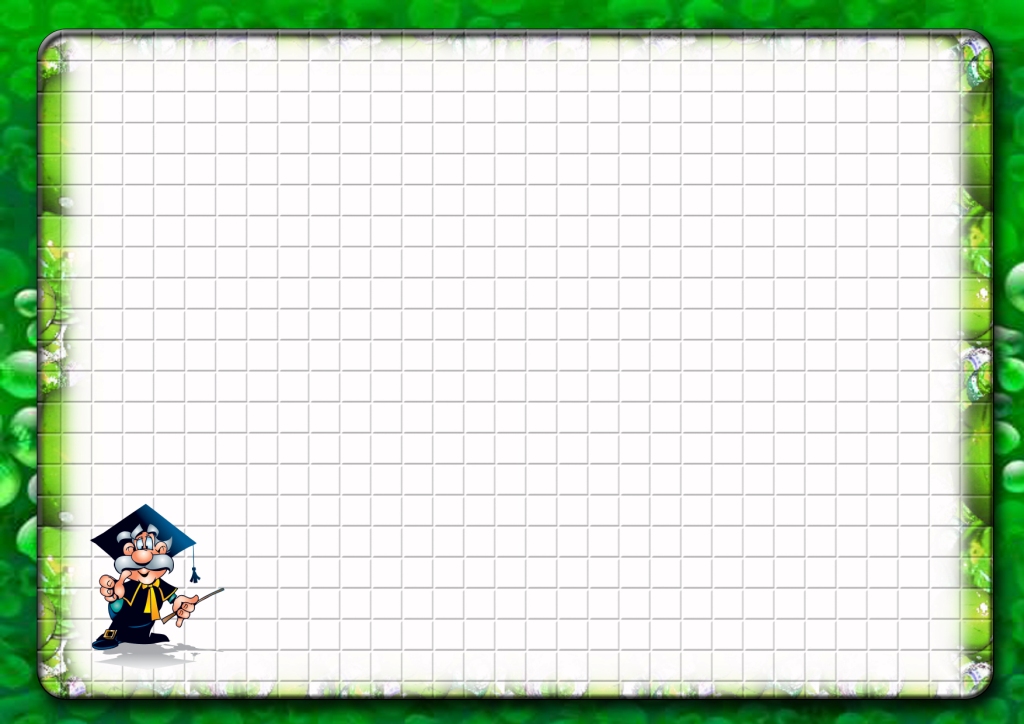 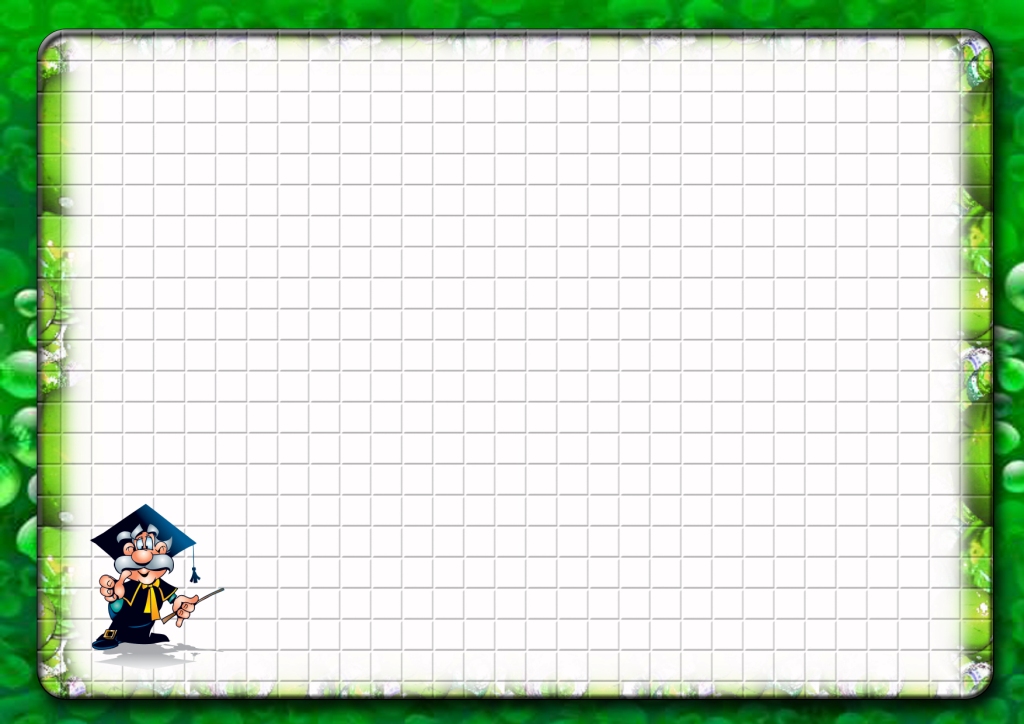 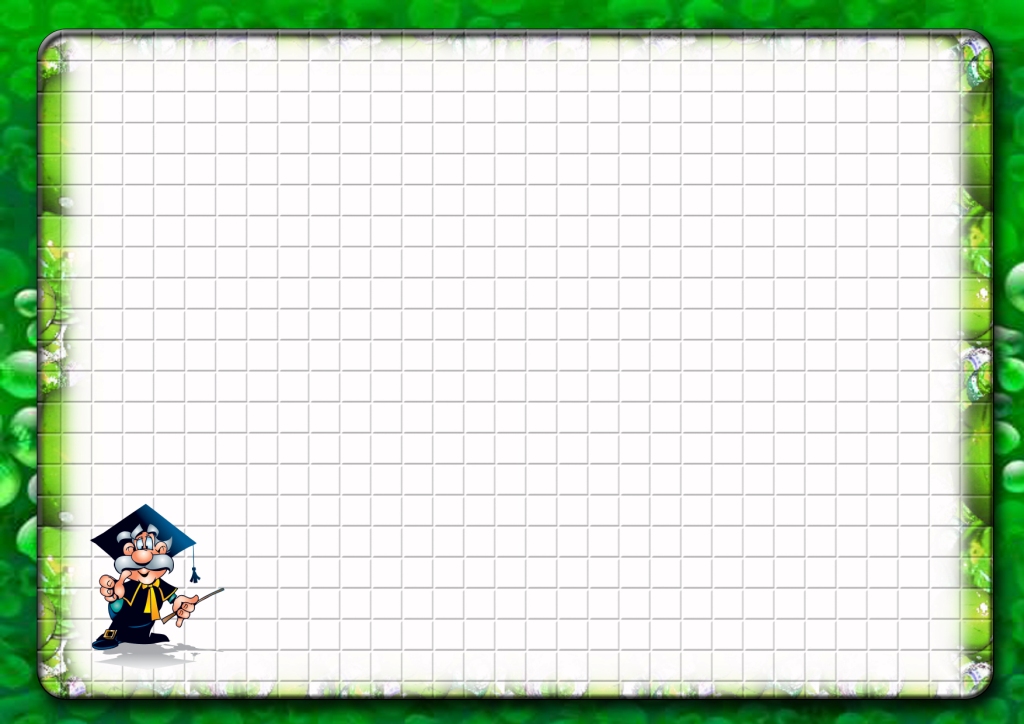 Признаки классовпокрытосеменных растений
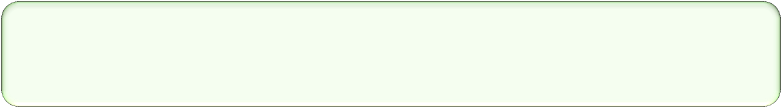 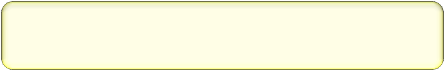 Строение семени
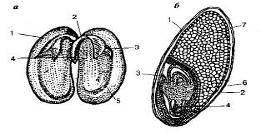 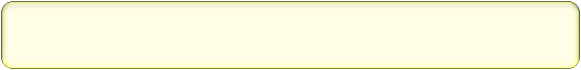 Тип корневой системы
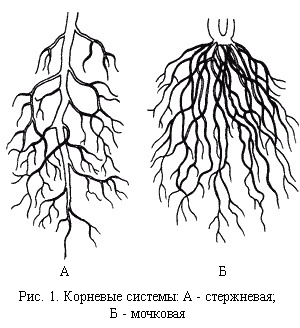 Жилкование листьев
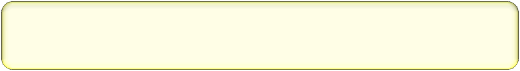 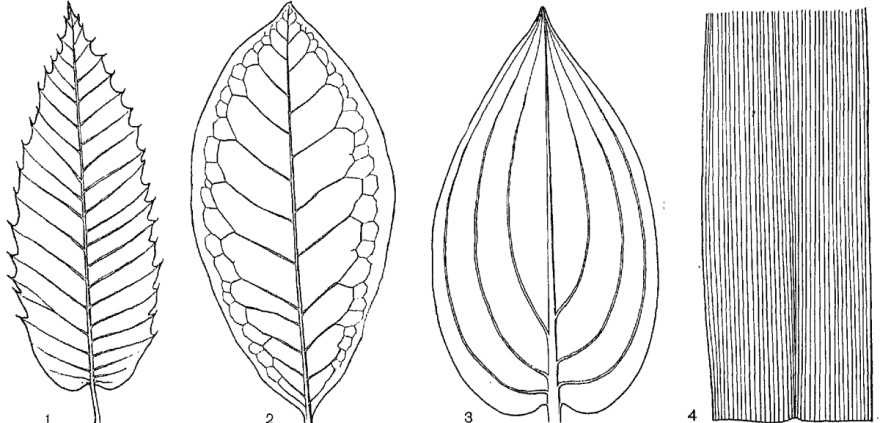 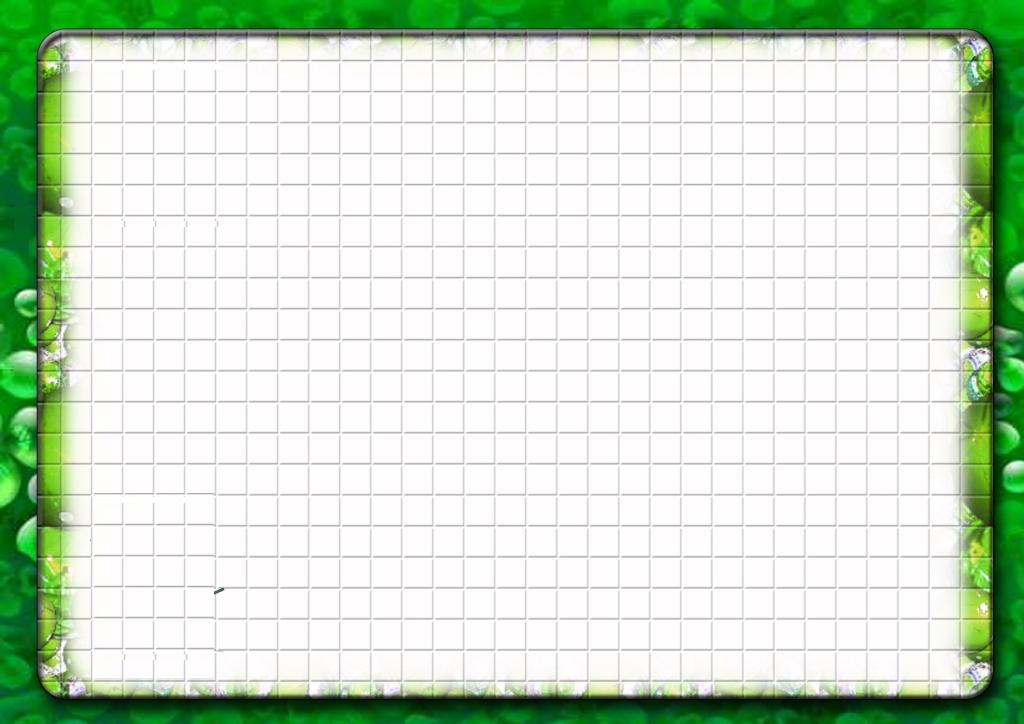 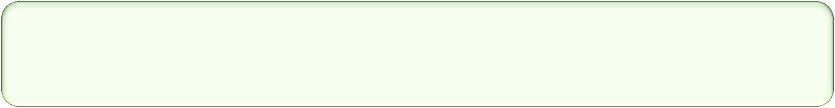 Сравнительная характеристика растений класса двудольные и класса однодольные
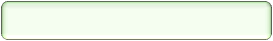 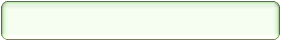 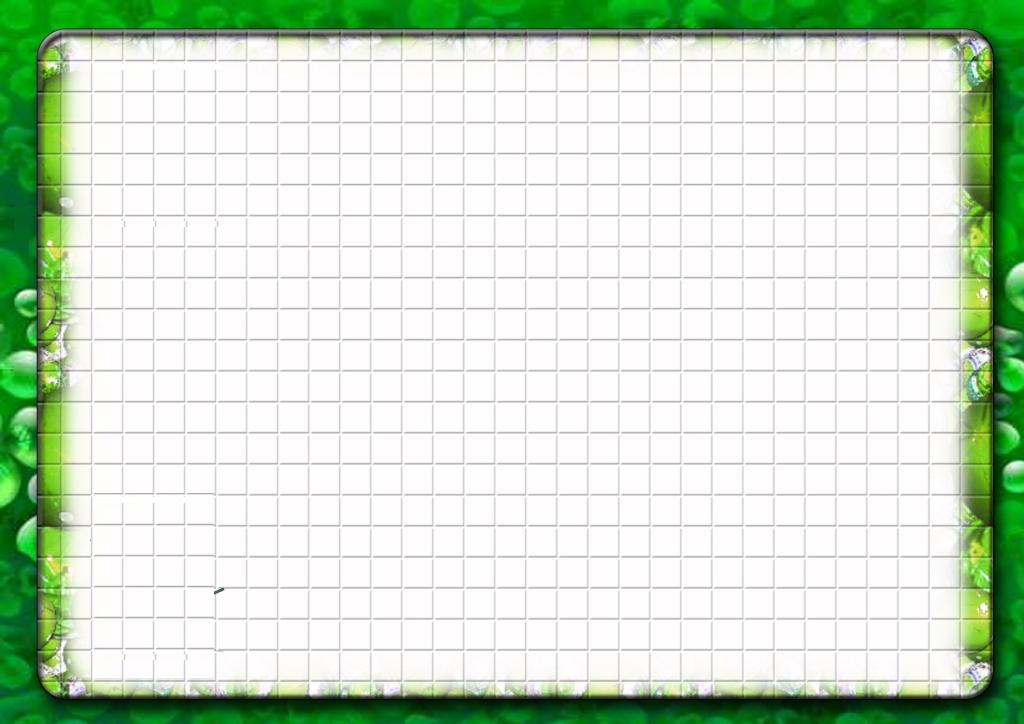 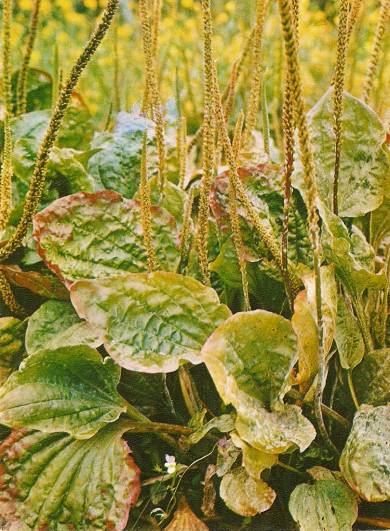 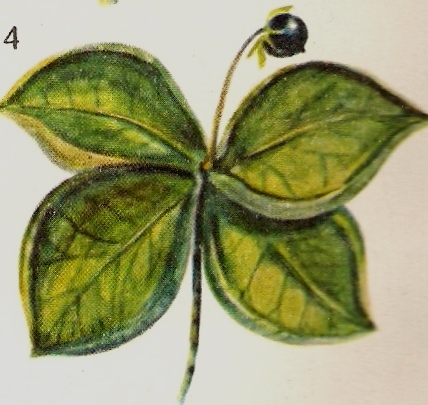 Класс Двудольные
Класс Однодольные
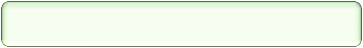 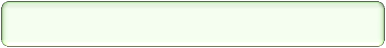 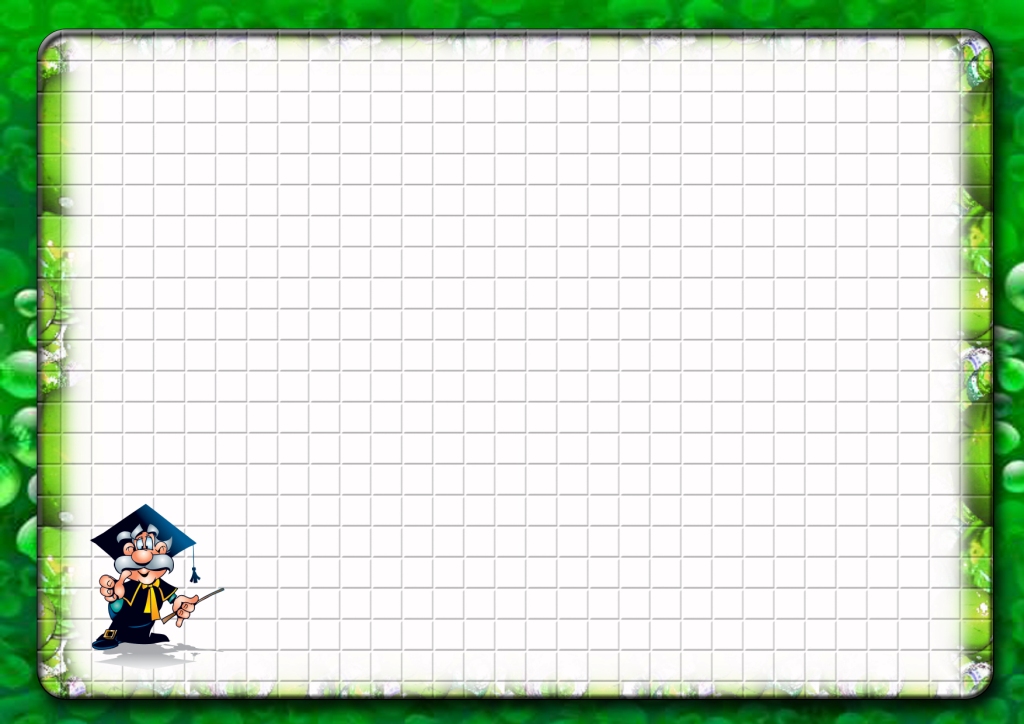 Признаки семейств
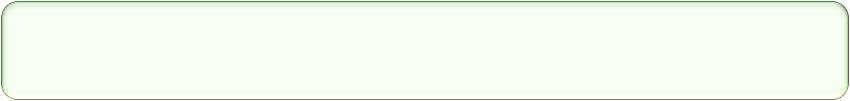 Строение цветка
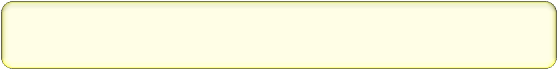 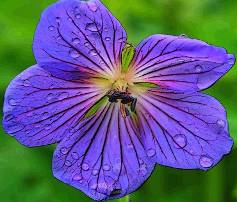 Строение плода
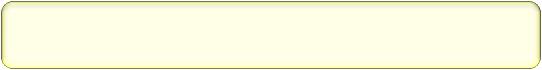 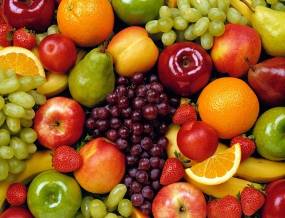 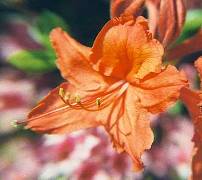 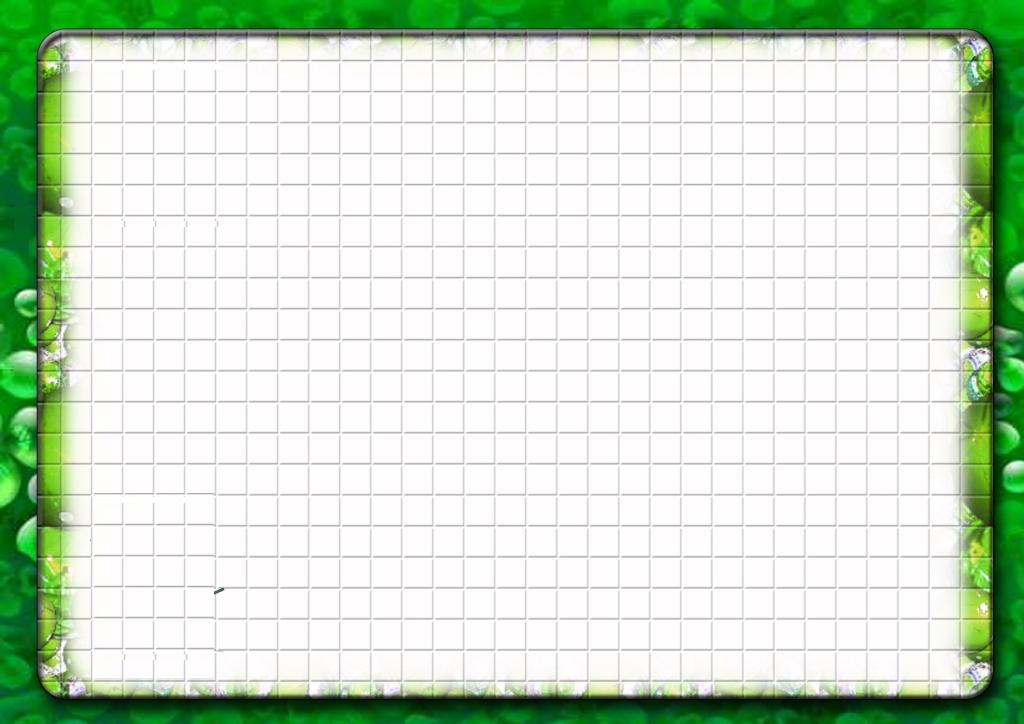 Подумаем вместе!
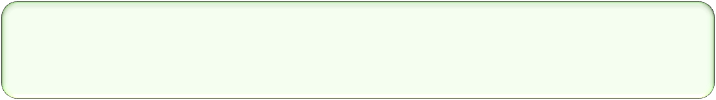 А) Вы летом заготовили гербарий сорных растений без корней с красивыми листьями. Можно ли ваш гербарий использовать для того, чтобы определить, к какому классу это растение относится?                                       
	 Б) Можно определить к какому семейству относится данное растение, если оно ещё не цветёт и не образовало плодов?
В лабораторию принесли: паслён чёрный, клевер красный, горчицу белую, редьку дикую, горчицу полевую, клевер белый, горчицу сарептскую. Во сколько родов, видов можно объединить эти растения?
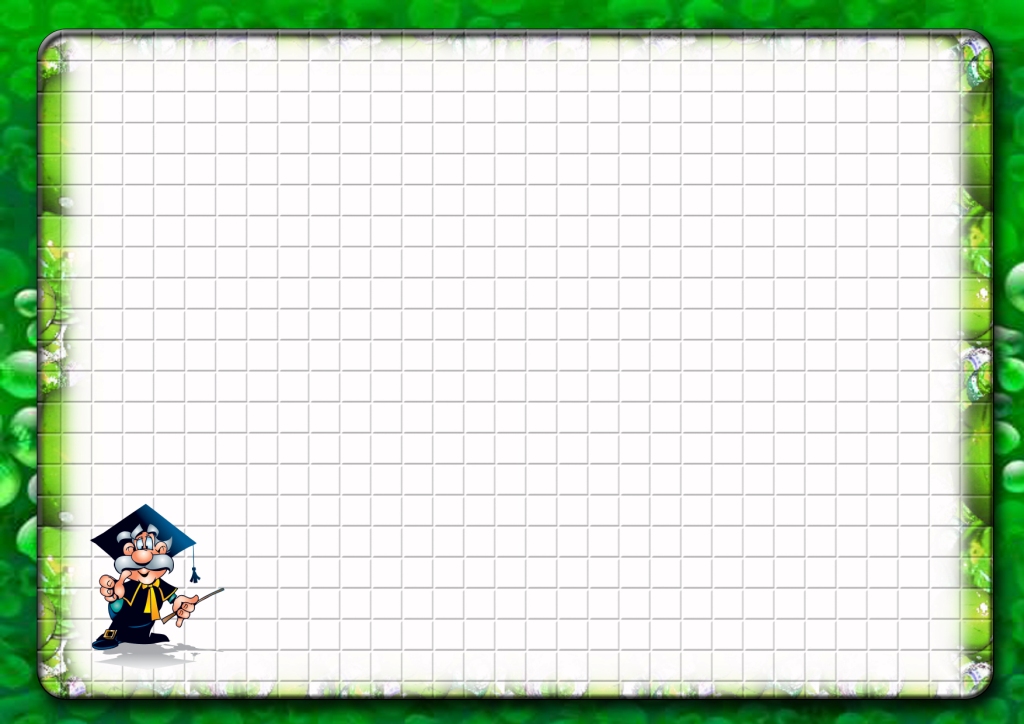 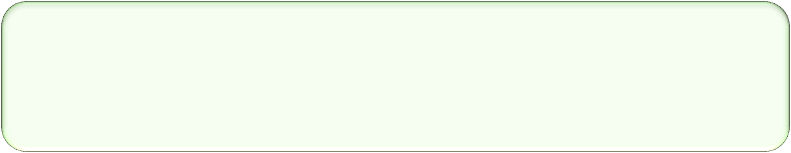 Выскажи своё мнение по данному уроку
Что узнали нового на уроке?
Что расскажите дома об уроке?
На какой вопрос хотели бы получить больше информации?
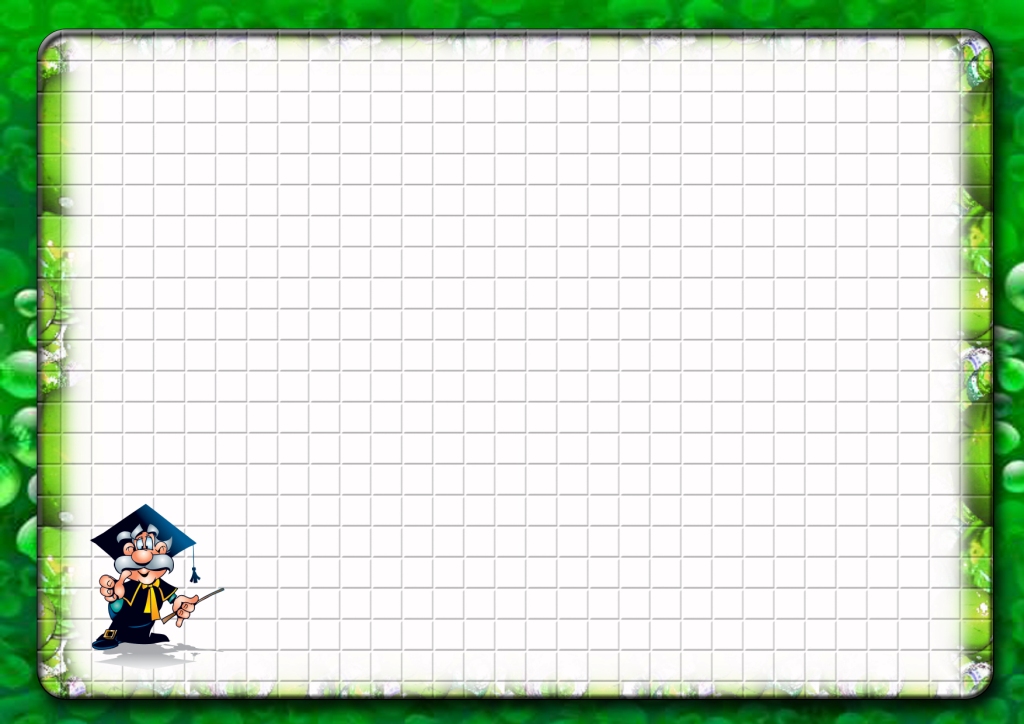 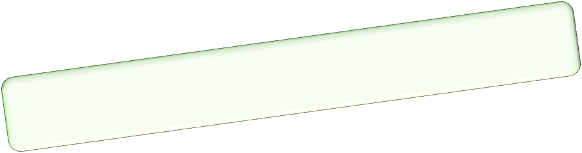 Домашнее задание
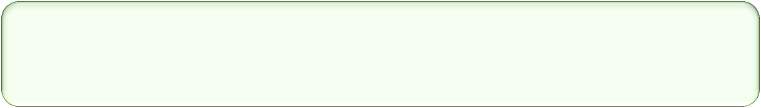 Изучите § 45, 46 и ответьте
 на вопросы к нему
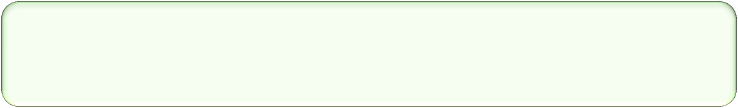 Выучите признаки классов 
двудольные и однодольные
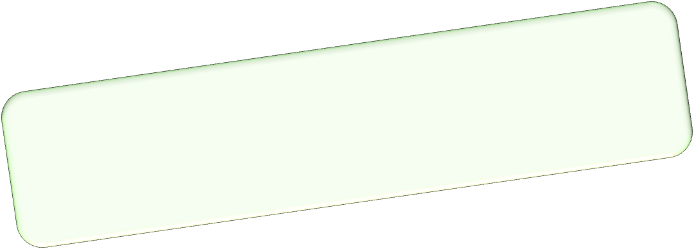 Соберите информацию о 
необычных покрытосеменных 
растениях